Invited Talk, UC, Fall 2022
axle-lab.com
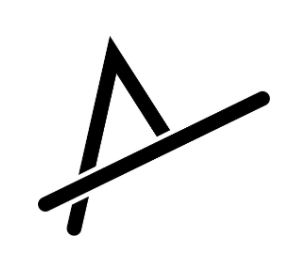 Data Visualization Accessibility
Thinking about data visualization for people with disabilities.
Frank Elavsky, PhD student at Carnegie Mellon University
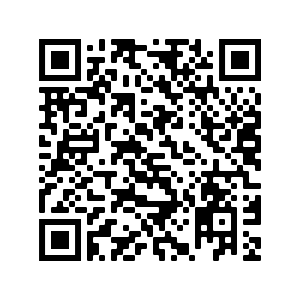 Today’s slides:
bit.ly/viz_a11y_uc
Who am I? A data visualization + accessibility researcher and engineer
Research: Carnegie Mellon and Apple.
Organize: DataVizA11y.
Contribute: W3C’s ARIA Working Group as an invited expert.
Create: Tools for designers and engineers who want to make accessible visualizations.
3
What you will learn today
What is accessibility?
 How do you know a visualization is inaccessible? 
 How can you make a a visualization more accessible?
4
Discuss: What is accessibility?
Bonus discussion:
What is “Inclusive Design” and how is it different from accessibility?
Accessibility (some working definitions):
1. The qualities that make an experience open or usable to all.
2. The qualities that make an experience open or usable specifically for people with disabilities.
Colorblindness: ~4.5% of those with Eur. ancestry
Uncorrected/low vision: ~25% of all people
Vision correction (broadly): ~75% of all people
Severe disability: ~8.5% of all people
Functional impairment: ~17.5% of all people
Situational impairment: 100% of us at some point
Discuss: Why do people do this work?
1. Access is a human right
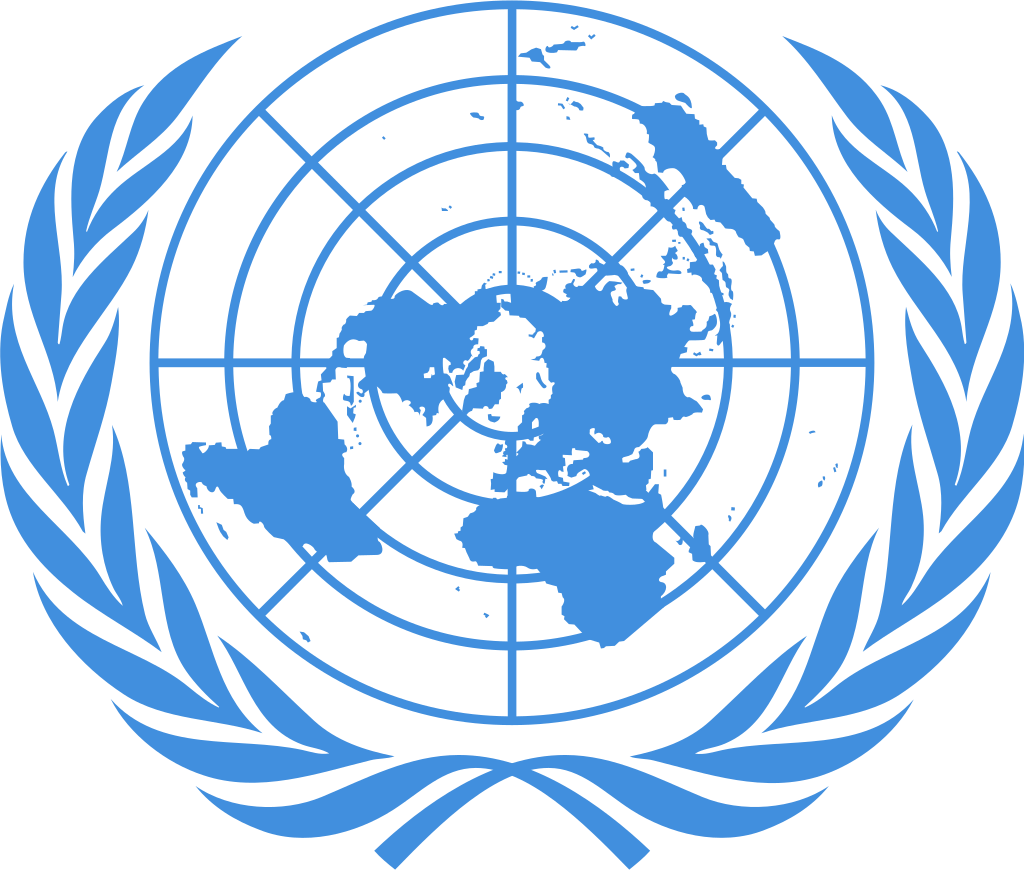 Accessibility is an internationally recognized human right.

It is the morally and ethically correct thing to do.
https://www.un.org/development/desa/disabilities/convention-on-the-rights-of-persons-with-disabilities/article-9-accessibility.html
https://www.un.org/development/desa/disabilities/convention-on-the-rights-of-persons-with-disabilities/article-10-right-to-life.html
2. It is expensive to exclude
15% of time spent on accessibility…
… for 26% of all people
Fixing inaccessibility takes 1.5 – 10x more time if done after something is built.
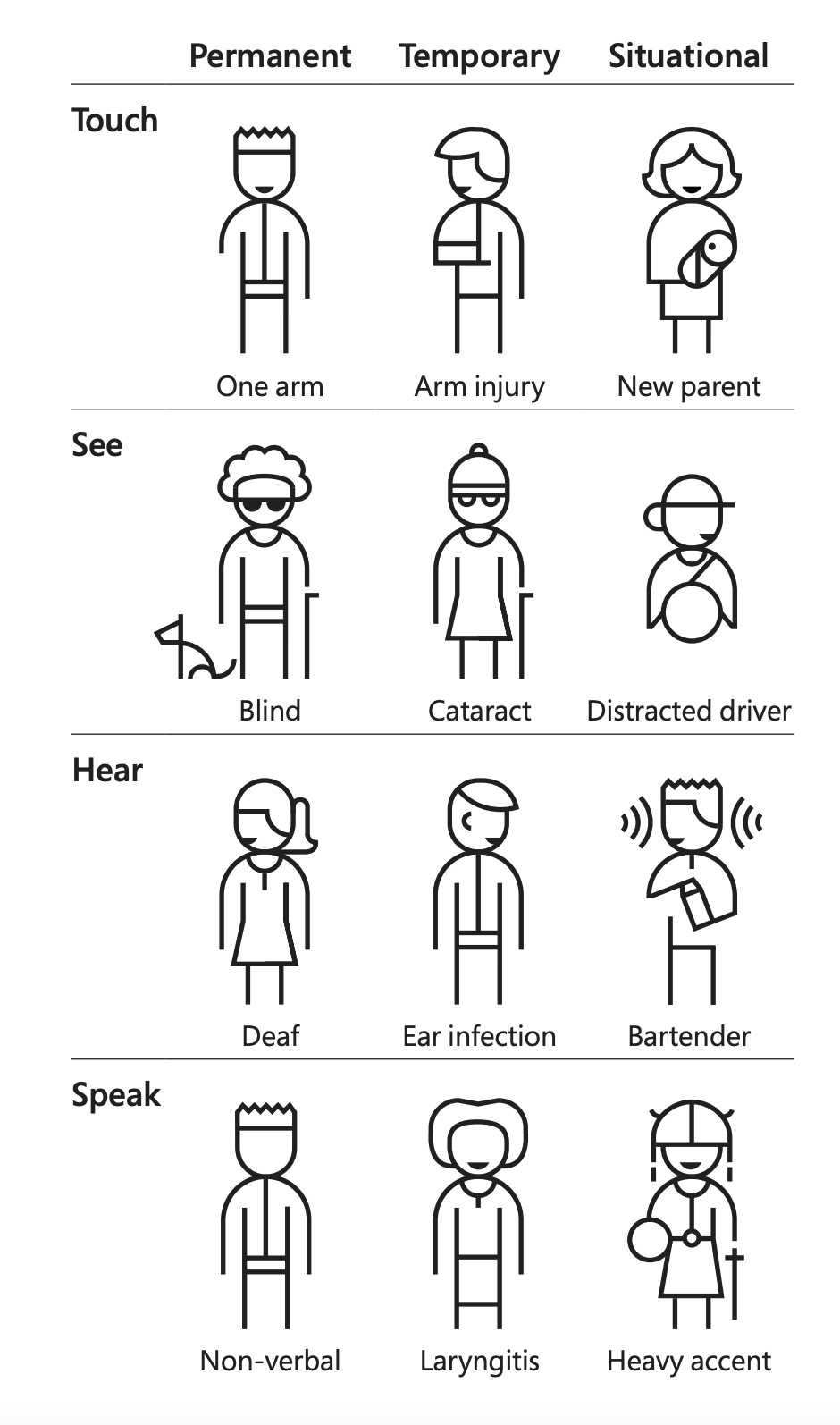 3. “Design for One, Extend to All” is better design work
Microsoft’s Inclusive Design 101 Toolkit: https://download.microsoft.com/download/b/0/d/b0d4bf87-09ce-4417-8f28-d60703d672ed/inclusive_toolkit_manual_final.pdf
What is an inaccessible experience like?
Credit: Sarah Fossheim on twitter
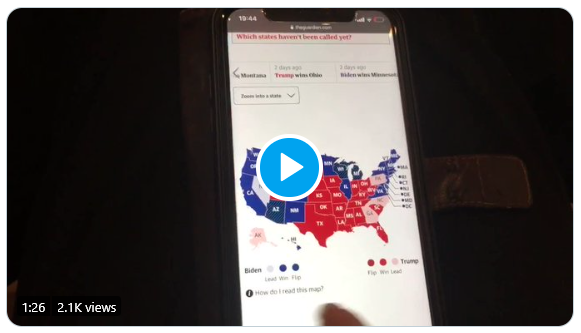 Demo: Using a screen reader
Mac users: VoiceOver
Windows users: NVDA (requires download)
Explore: An interactive bar chart
https://frankelavsky.github.io/assessing_chart_interactivity/
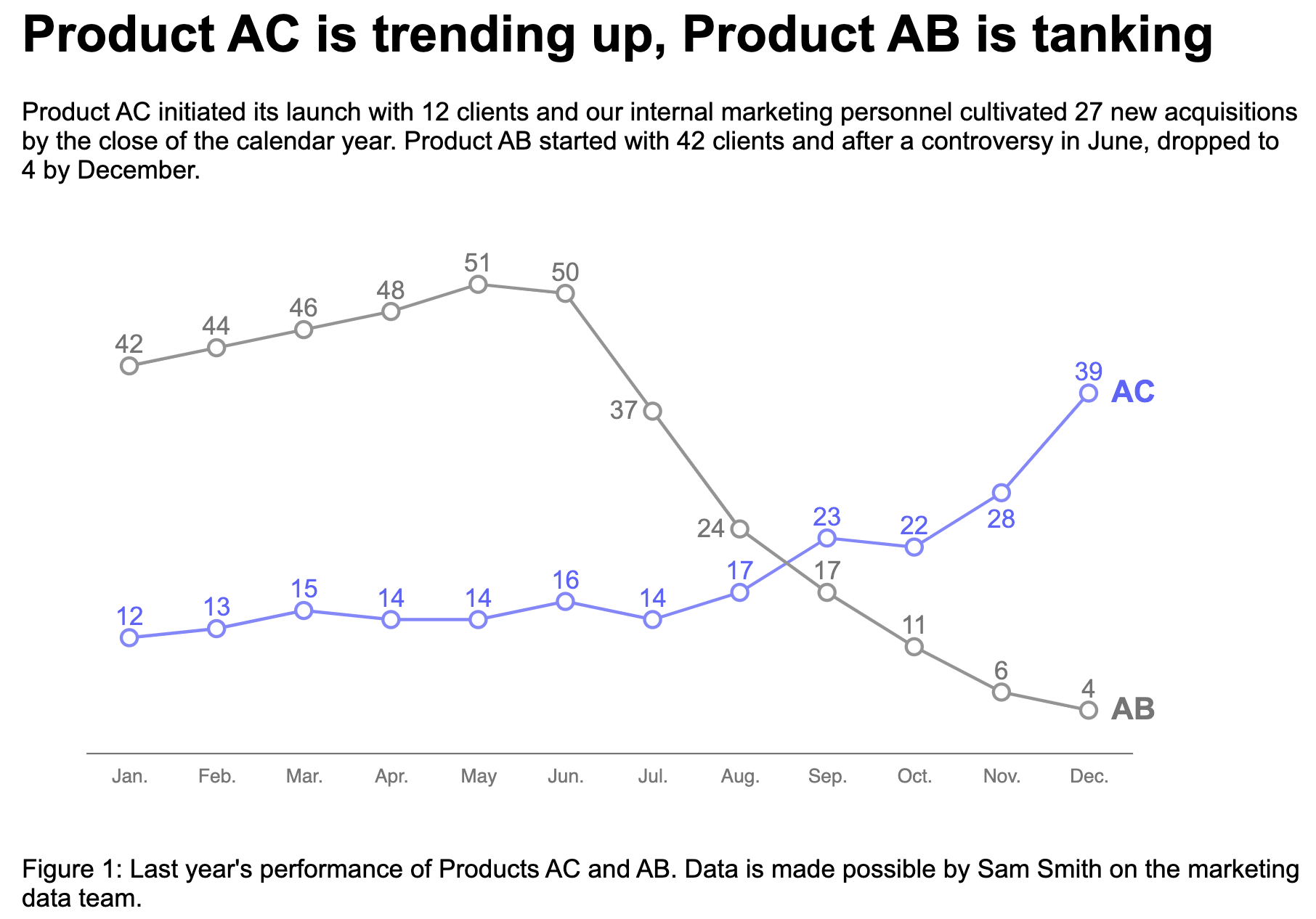 Exercise: Using a screen reader (your turn!)
https://frankelavsky.github.io/assessing_chart_interactivity/
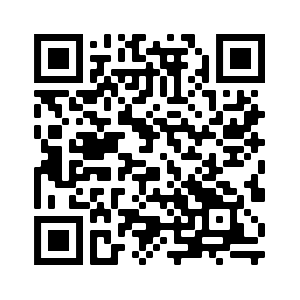 Mac users: VoiceOver

Windows users: NVDA (requires download)
Discuss!
What was it like to use a screen reader?
What are some differences between the chart and the “inaccessible” version?
Why did one chart work and another not work?
A methods question:How do you know something is inaccessible?
Listen to people with disabilities.
There are a lot of ways to listen to PWD:
Actually ask them!
Find where they are already speaking
Find where they have already spoken:
Research
Blog posts
Accessibility standards
How do you make a visualization accessible?
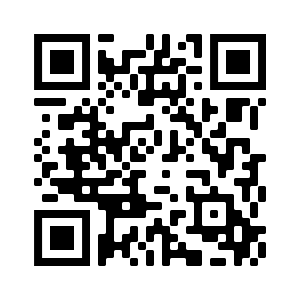 Let’s vote on which principle we go over today!

bit.ly/viz_a11y_uc_poll

1. Perceivable: Contrast, color, alt
2. Operable: Keyboard and SR access
3. Understandable: Textual descriptions and simplicity
Perceivable
Can someone perceive this in multiple ways? Is each way easy?
Perceivable Checklist:
High Contrast
 CVD-Safe + Redundant Encoding
 Alt Text
Design with high contrast
Colorblindness Disproportionately Overrepresented in A11y Resources
Colorblindness Disproportionately Overrepresented in A11y Resources
Colorblindness: % of People
Colorblindness: % of People
4%
4%
Low Vision: % of People
Low Vision: % of People
25%
25%
Colorblindness: # of Resources
Colorblindness: # of Resources
51
51
Low Vision: # of Resources
Low Vision: # of Resources
5
5
[Speaker Notes: https://projects.susielu.com/viz-palette]
Use High Contrast Text
Text needs at least 4.5:1 contrast against its background.
Large text (bold and 16pt or larger) can be 3:1 or higher.
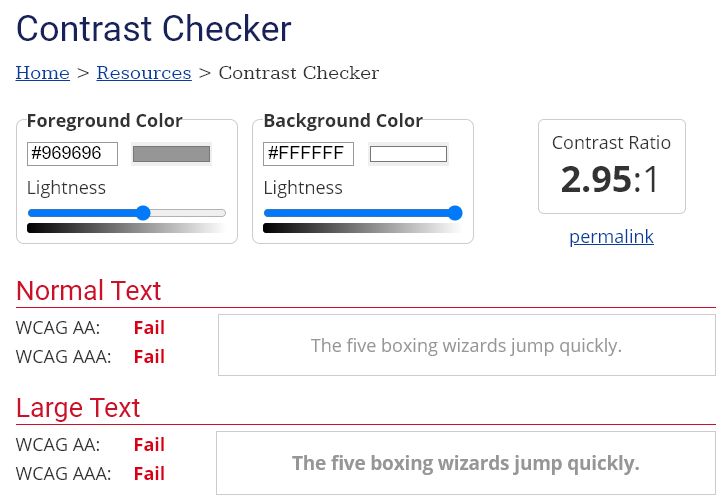 Use High Contrast Geometries
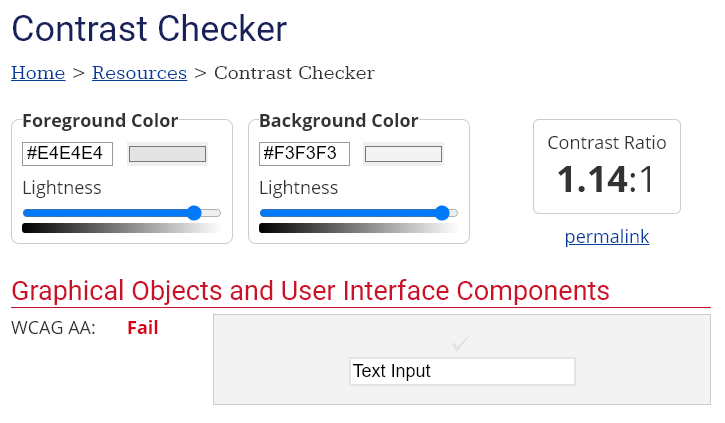 Chart elements need at least 3:1 contrast against their background.
Don’t rely on color alone!
(Muth) https://blog.datawrapper.de/colorblindness-part2/
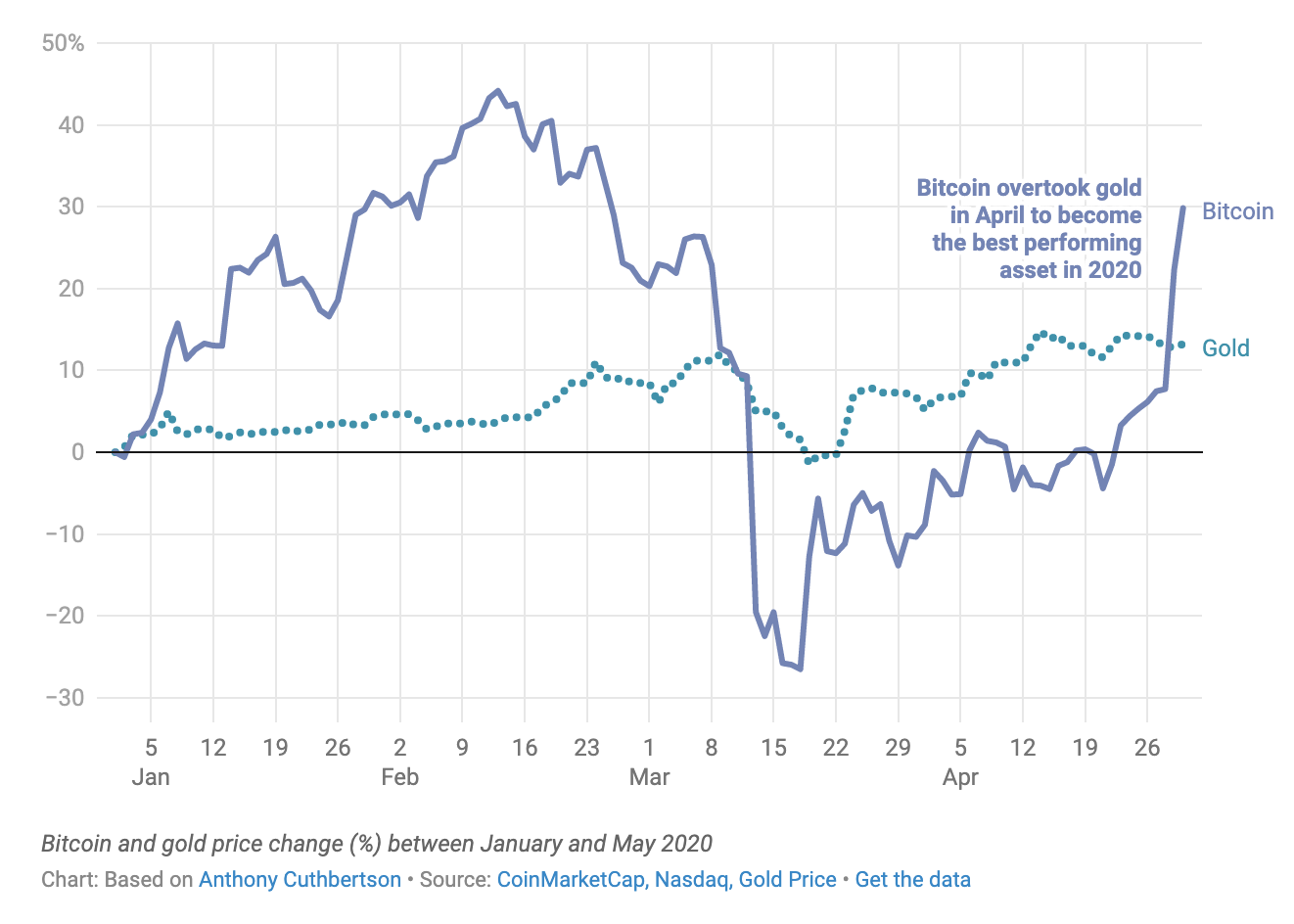 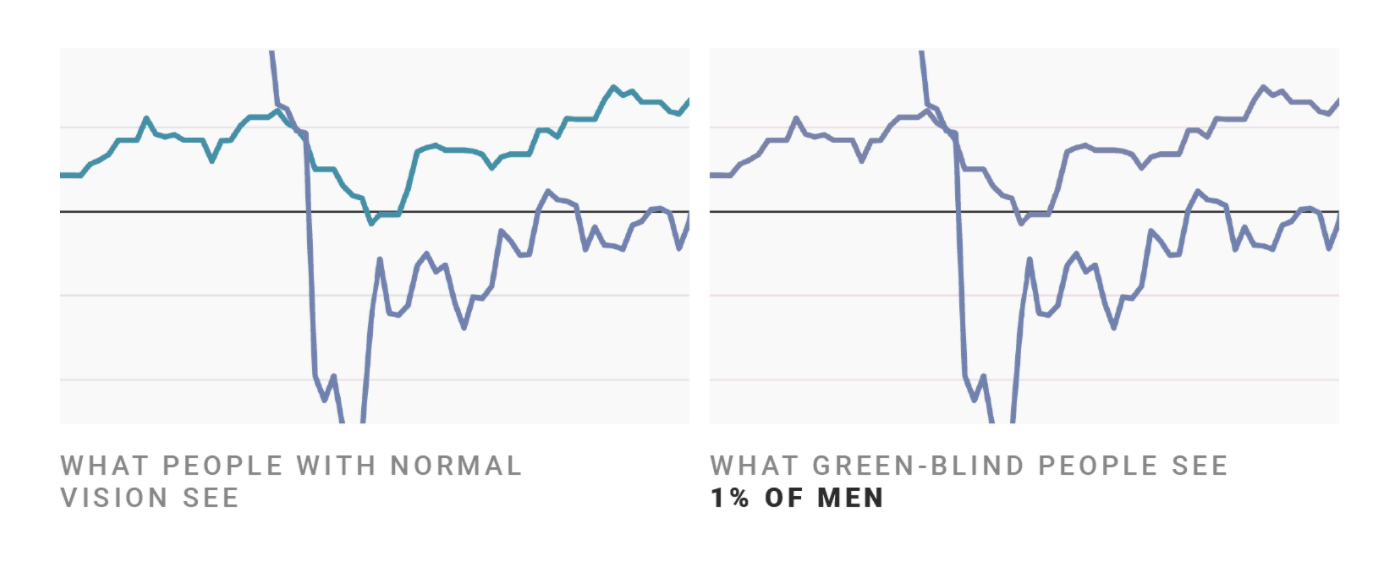 Add alt text
There is great research on alt text, but the most important thing to know is that you should add it to every image you post online (including twitter), in a document, or presentation.

Guidance: https://medium.com/nightingale/writing-alt-text-for-data-visualization-2a218ef43f81
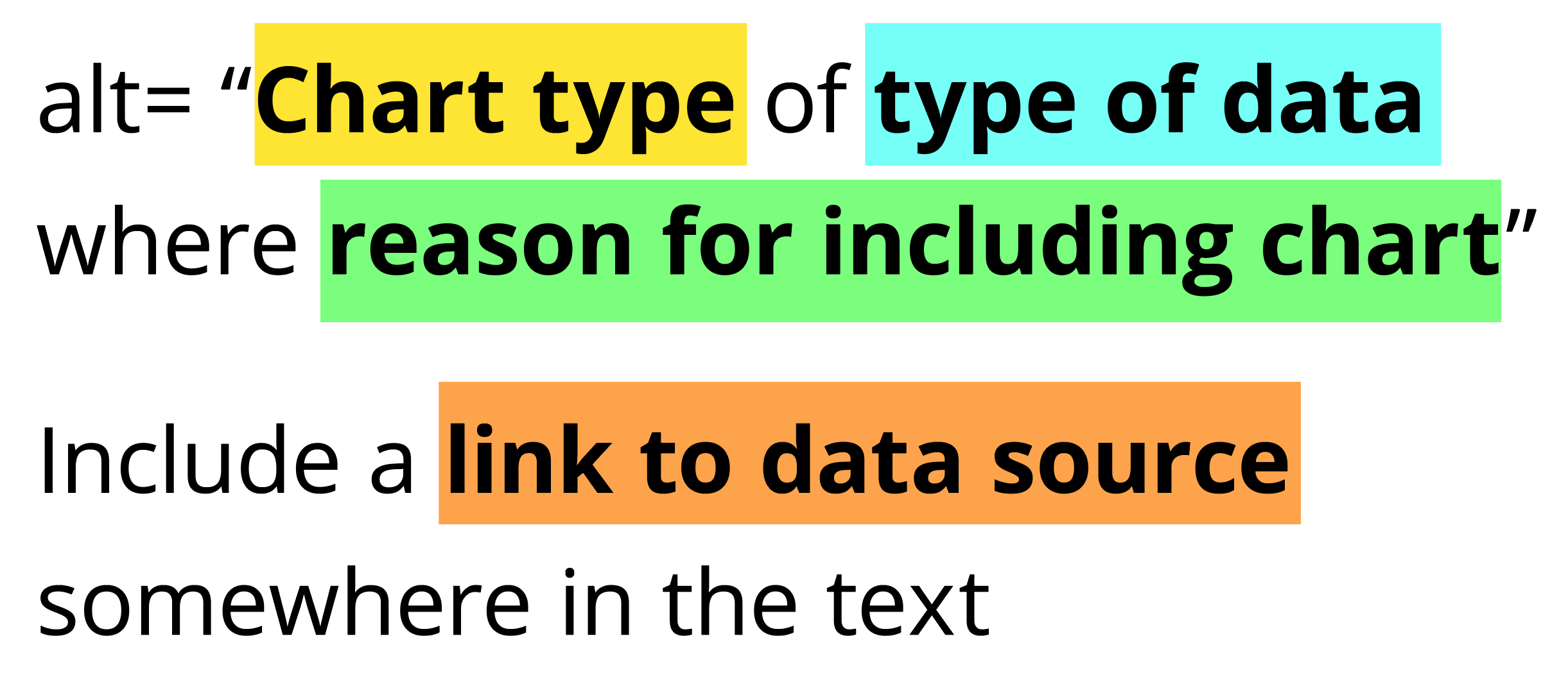 Perceivable Evaluation Toolkit:
Contrast Checker
 Safe color design 
 CVD Checker
 Redundant encoding design ideas
 Alt Text
Operable
Can someone operate this in multiple ways? Is each way easy?
Operable Checklist:
Mouse
 Keyboard-only
 Screen Reader
Ensure Keyboard Access (if interactive)
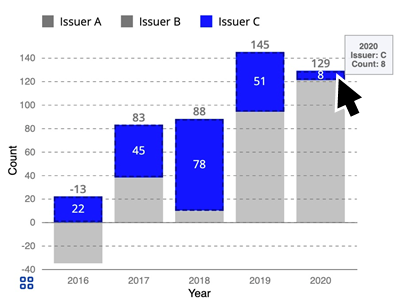 Indicate keyboard focus, use multi-modal style
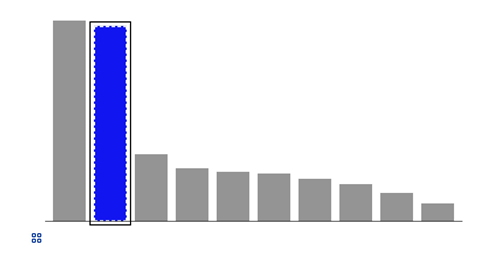 This is a keyboard focus indicator (outer border) with the same styling effect applied on mouse hover (inner dashed white lines and blue fill)
Why Keyboard-only?
Some things work for screen readers but not for keyboard-only users!
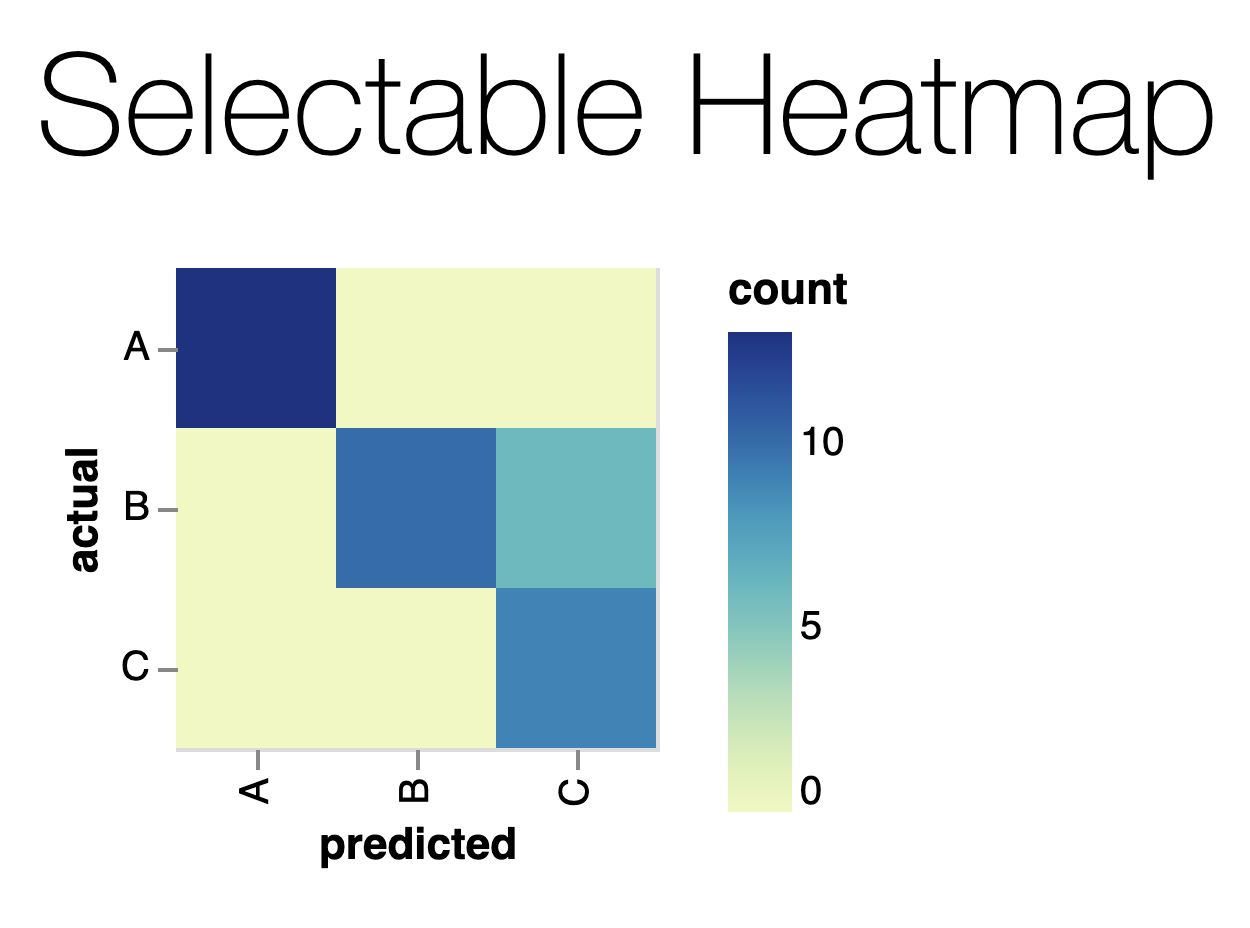 https://vega.github.io/vega-lite/examples/selection_heatmap.html
Keyboard only example:
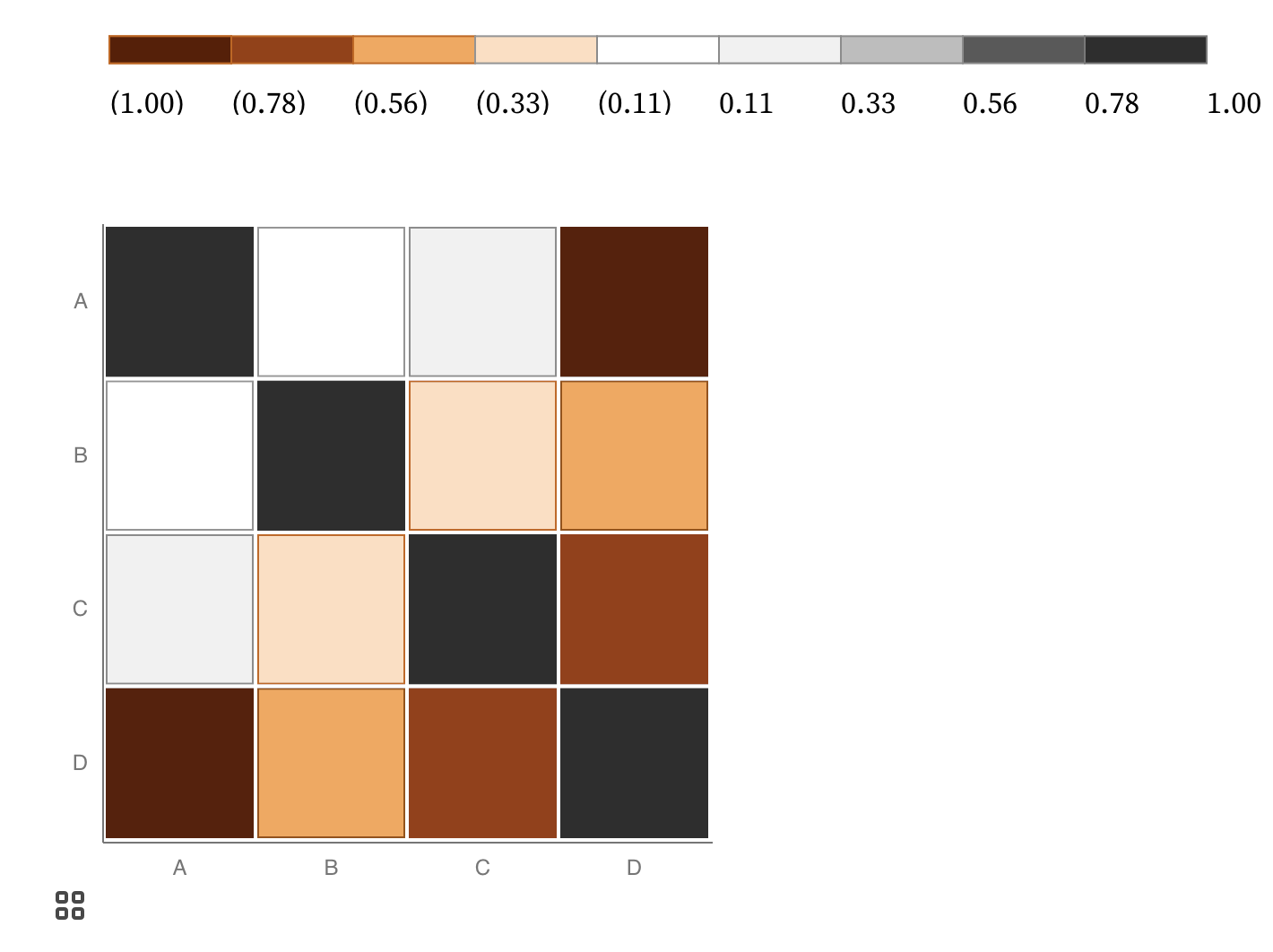 https://observablehq.com/@frankelavsky/experimental-color-scale-textures
Operable Evaluation Toolkit:
Use your mouse: can it do something meaningful? (tooltip, click event, etc) If so:
Test using a keyboard-only: can you navigate and use keyboard activation (spacebar/enter) on the visualization?
Test using a screen reader: Can you use a screen reader to navigate and use keyboard activation on the visualization?
Understandable
Can someone understand this in multiple ways? Is each way easy?
Understandable Checklist:
Descriptive title, summary, or caption
 Data table or data download
 Reading level
Non-descriptive titles are inaccessible
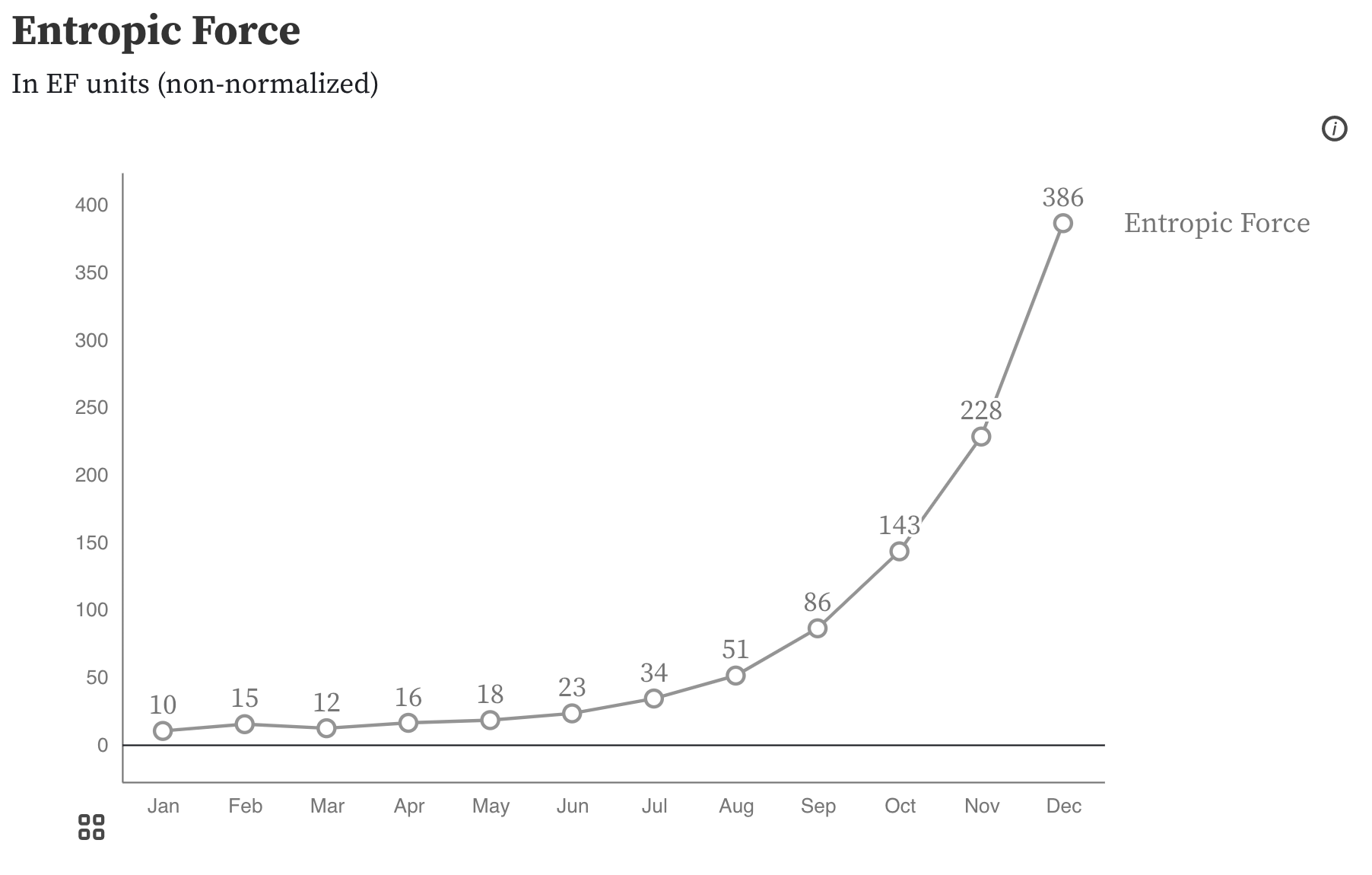 Descriptive titles have summaries/takeaways
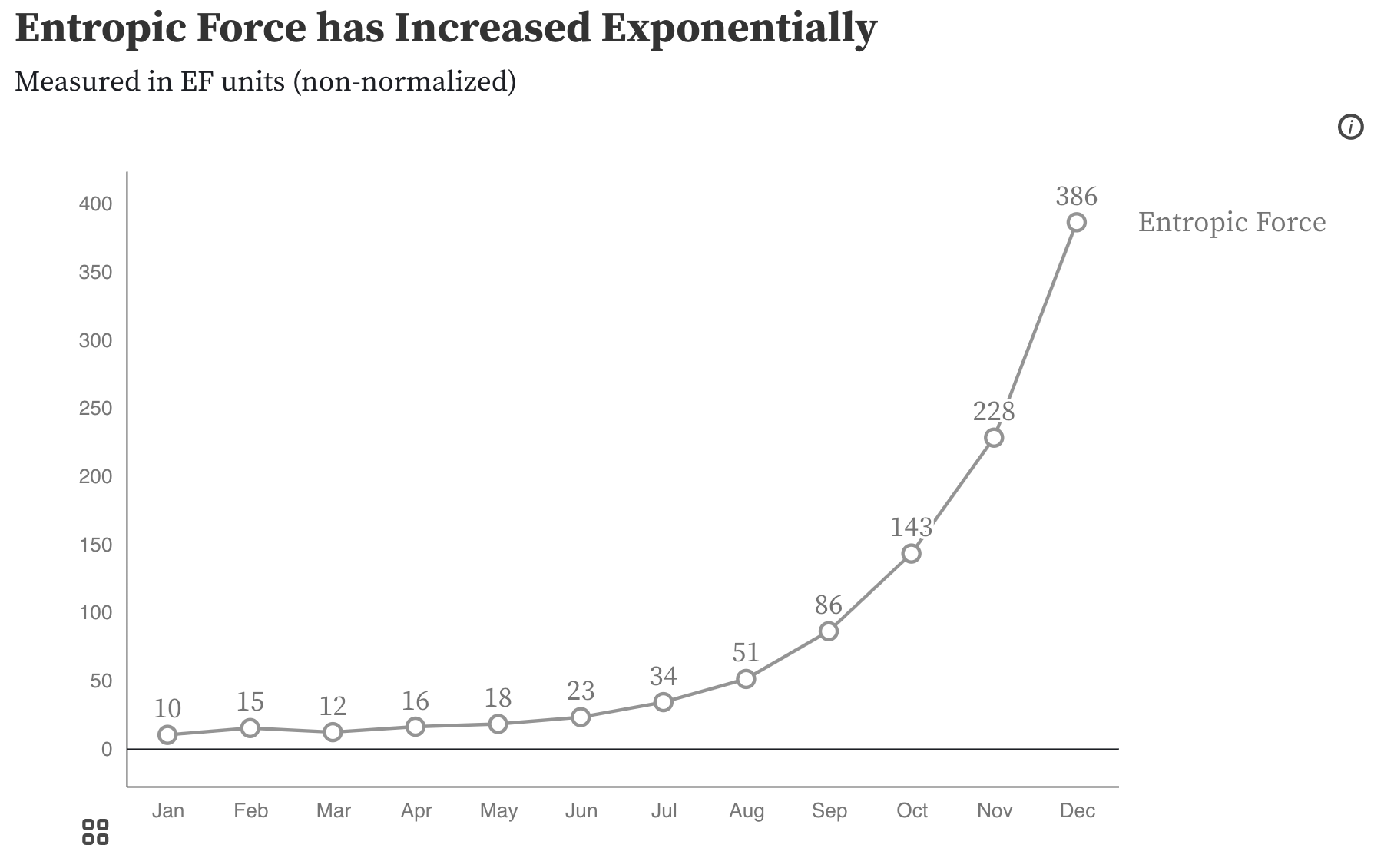 All charts should have data available!
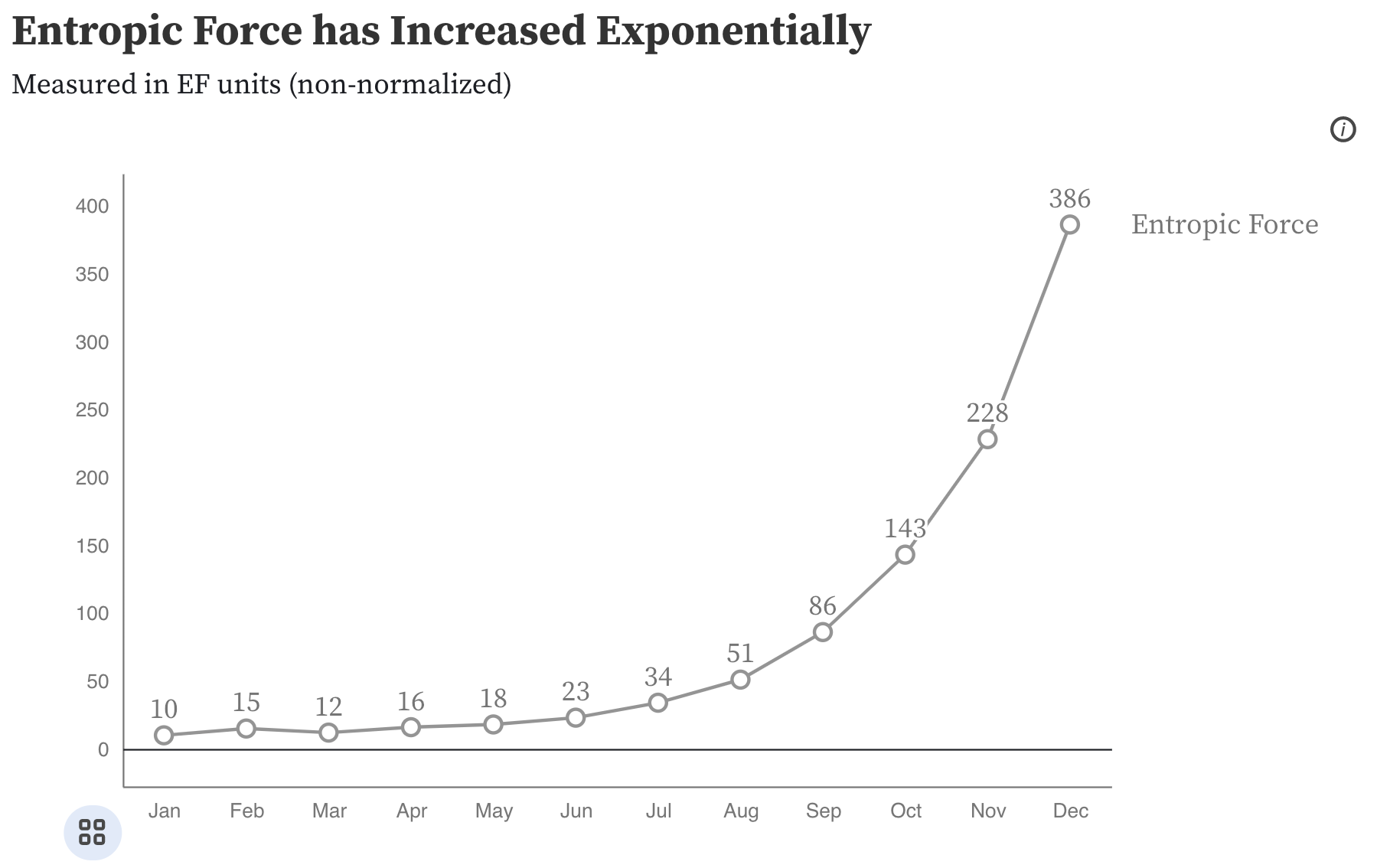 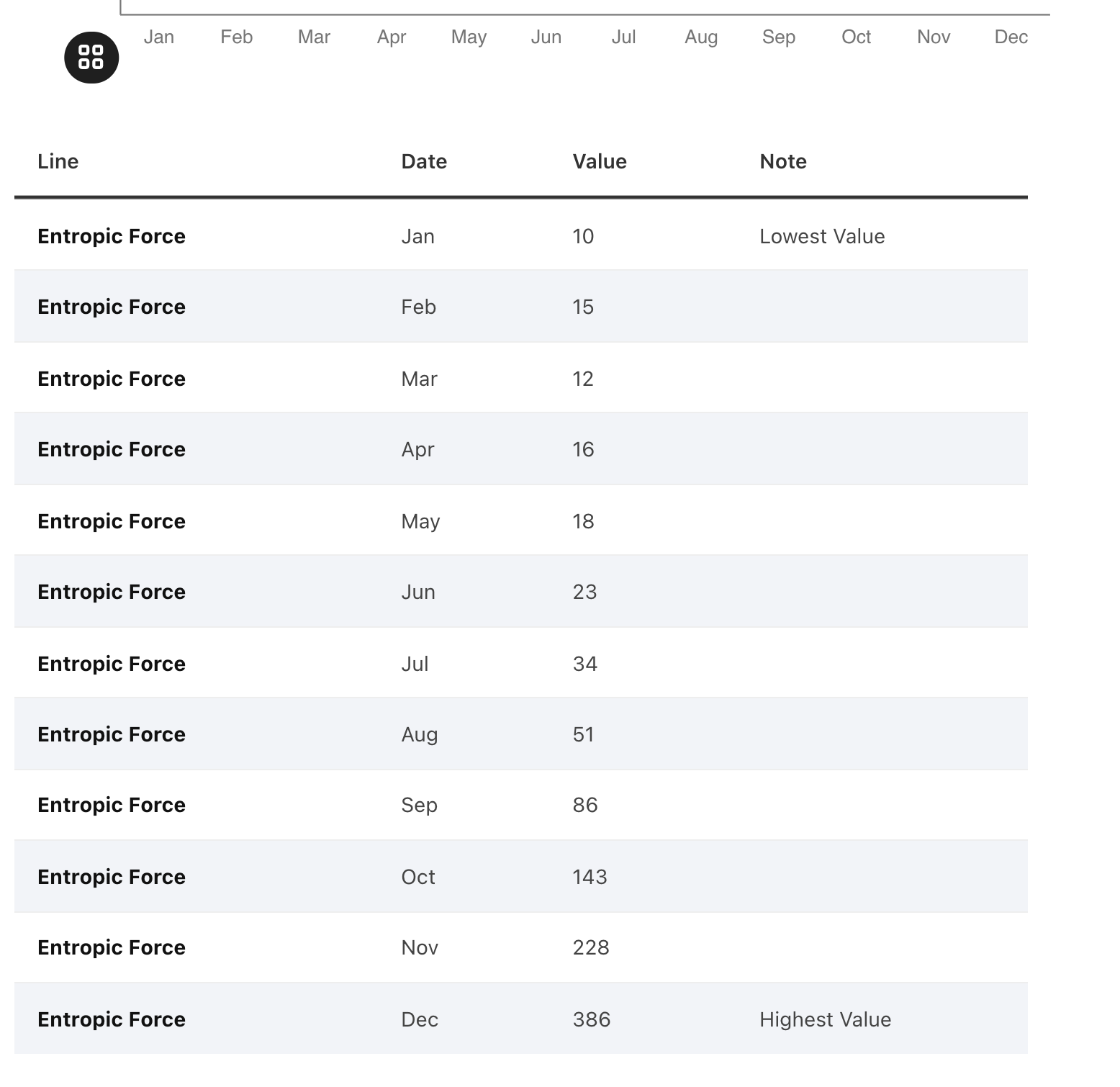 Keep summaries as non-technical as possible
If the topic is technical, provide a “plain language” summary somewhere close by that is easy to find (either in the same location or with by providing a link).
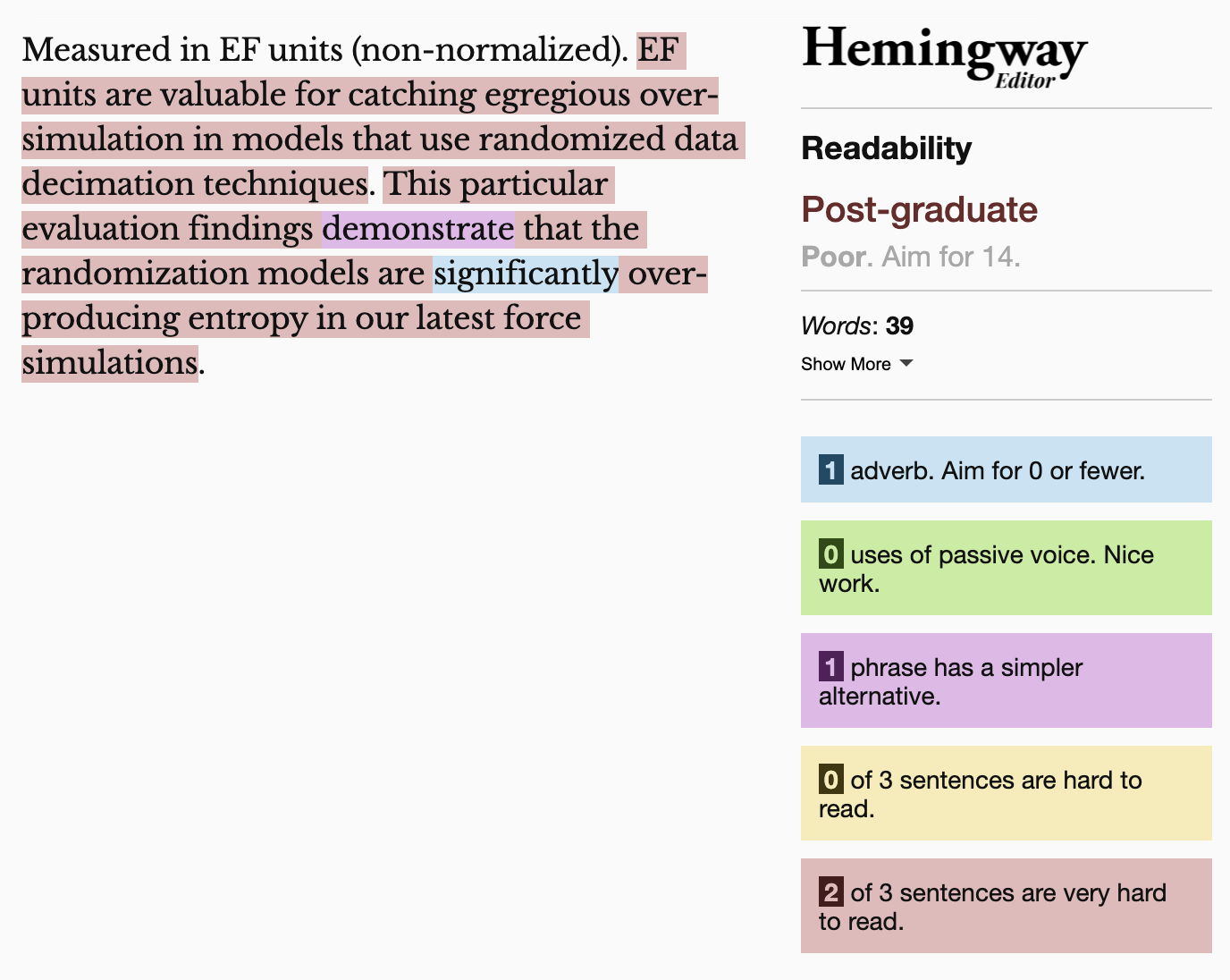 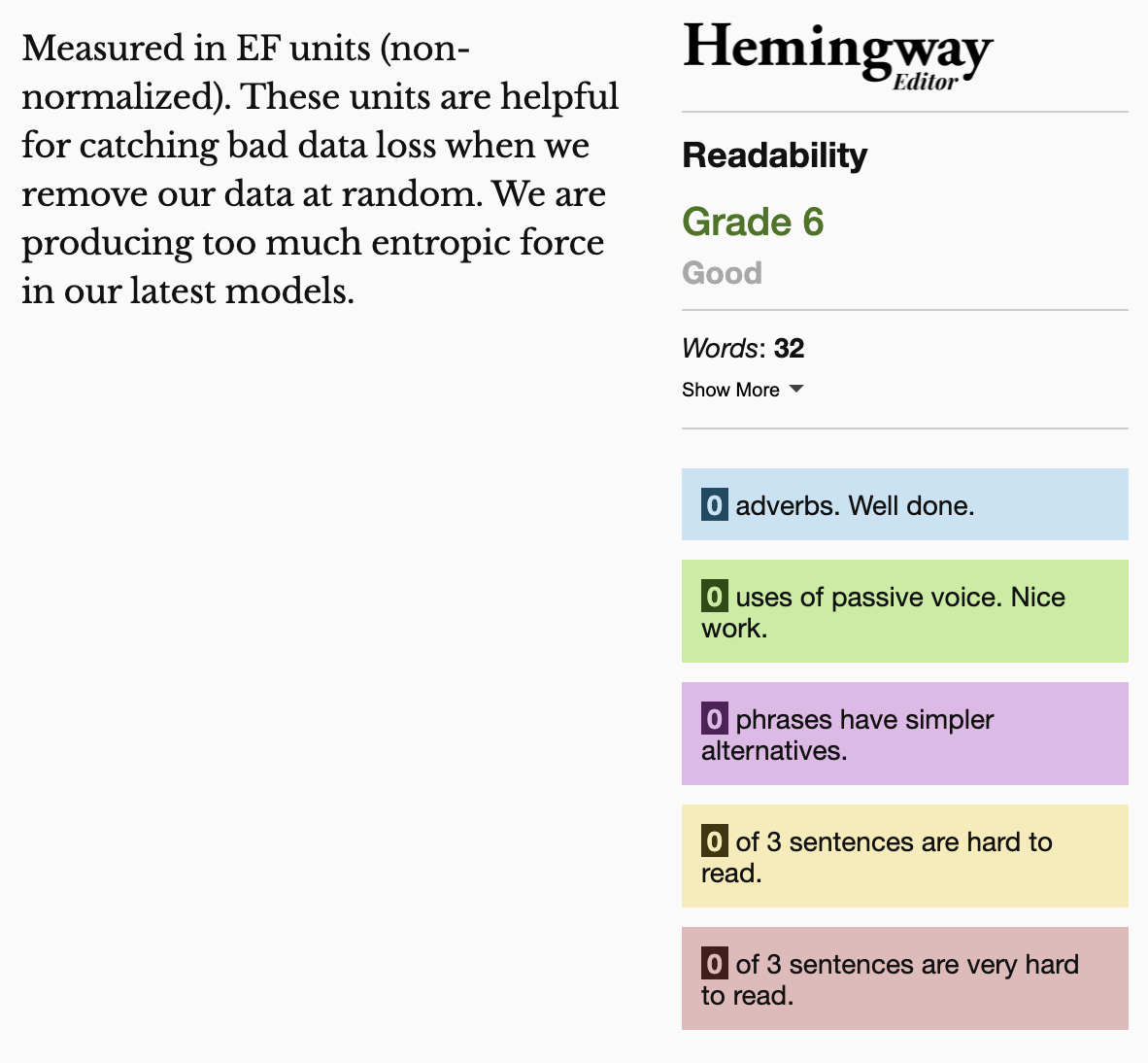 Understandable Evaluation Toolkit:
Is there a descriptive title, summary, or caption?
 Is there an accessible table or downloadable data file provided?
 Is the descriptive text supporting the visualization presented at a reading level at grade 9 or below?
Exercise: Group improve!
Try to give feedback on a visualization in the wild using what you just learned.
What you can do now
Define accessibility
 Explain why people do accessibility work
 Use a screen reader
 Identify inaccessibility
 Come up with feedback for improving accessibility
47
Q/A
Happy to answer questions about how to do this work professionally (design, engineering, research, education) 

as well as any questions about data visualization and accessibility more broadly (including tools, challenges, what lies in the future)
Resources
A resources repository! 

My twitter (@FrankElavsky)

Chartability
49